Інженерна графіка та обладнання громадських будівель
Спеціальність 241 Готельно-ресторанна справа галузі знань 24 Сфера обслуговування
Компетентності :
Здатність до абстрактного мислення, аналізу та синтезу.
Здатність здійснювати підбір технологічного устаткування та обладнання, вирішувати питання раціонального використання просторових та матеріальних ресурсів. 
Здатність працювати з технічною,економічною, технологічною та іншою документацією та здійснювати розрахункові операції суб’єктом готельного та ресторанного бізнесу.
Споруди - це будівельні системи, пов’язані із землею, які створені із будівельних матеріалів, напівфабрикатів, устаткування та обладнання внаслідок виконання різних будівельно-монтажних робіт. 
Будівлі - це споруди, що складаються з несучих та огороджувальних конструкцій або сполучених (несучо-огороджувальних) конструкцій, які утворюють наземні або підземні приміщення, призначені для проживання або пересуваніїя людей, розміщеніїя устаткування, тварин, рослин, а також предметів.
 Інженерні споруди - це об’ємні, площинні або лінійні наземні, надземні або підземні будівельні системи, що складаються з несучих та в окремих випадках огороджувальних конструкцій і призначені для виконання виробничих процесів різних видів, розміщеніїя устаткуваніїя, матеріалів та виробів, для тимчасового перебування і пересування людей, транспортних засобів, вантажів, переміщення рідких Та газоподібних продуктів тощо
За функціональним призначенням будівлі поділяють на житлові та нежитлові. 
Житлові будівлі класифікують за трьома підрозділами:
 1 — будинки одноквартирні;
 2 — будинки з двома та більще квартирами:
 З — гуртожитки. 
Нежитлові будівлі класифікуються за сімома підрозділами: 
1 — готелі, ресторани та подібні будівлі; 
2 - офісні; 
З - торговельні; 
4 - транспорту та засобів зв 'язку;
 5 — при.щіслові та склади;
 6 — для публічних виступів, закладів освітнього, медичного та оздоровчого призначення; 
7 — нежитлові та і нттті
За розташуванням у забудові громадські будівлі і споруди поділяють на: 
Окремо розташовані споруди; вбудовані. Такі будівлі, як правило, розташовані у перших і других поверхах житлових або офісних споруд.
Приміщеніїя під громадські функції можуть бути як спеціально запроектовані, так і адаптовані; прибудовані. Такі будівлі є прибудованими до житлових або інших споруд.
Приміщеніїя можуть бути як спеціально запроектовані, так і добудовані під час реконструкції; вбудовано-прибудовані.
За капітальністю для кожного класу встановлюють: 
• експлуатаційні вимоги, які забезпечують нормальну експлуатацію об’єкта протягом усього терміну його служби. Експлуатаційні вимоги визначаються окремо для житлових, громадських і промислових споруд, нормами їх площ та особливостями планувальних схем, якістю зовнішніх та внутрішніх оздоблювальних робіт; 
• вимоги довговічності та вогнетривкості основних конструктивних елементів, які залежать від використаних матеріалів та захищають конструкції споруд від фізичного, хімічного, біологічного впливу.
Будівлі і споруди, які проектують, належать до того чи іншого класу залежно від таких ознак: 
• народногосподарського призначення а також розмірів населеного пункту, де споруджується об’єкт; 
• містобудівних вимог для об’єктів у населених пунктах;
 • концентрації матеріальних цінностей та унікального обладнання, які встановлюються у споруді чи будівлі; 
• чинника моральної амортизації споруди чи будівлі. Більш детальні класифікація див.
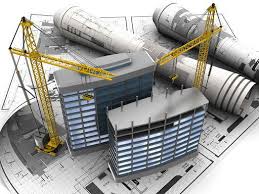 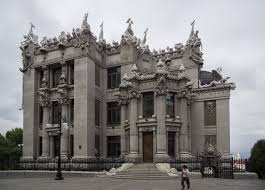 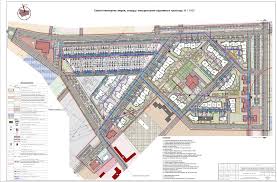 Додаткові джерела інформації:
Лінда С.М. Архітектурне проектування громадських будівель і споруд : навчальний посібник / С.М. Лінда. - Львів: Видавництво Національного університету "Львівська політехніка", 2010. - 611 с.
Мізяк М. І. Конспект лекцій з дисципліни «Громадське будівництво» (для студентів 2 курсу денної і заочної форм навчаніїя освітньо-кваліфікаційного рівня бакалавр, напряму підготовки 6.140101 - «Готельно-ресторанна справа» / М. І. Мізяк; харк. нац. акад. міськ. госп-ва. - X.: ХНАМГ, 2010. - 80 с.
Романенко, I. I Конспект лекцій навчальної дисципліни «Будівлі і споруди» для студентів 1 курсу денної і З курсу заочної форм навчання та слухачів другої вищої освіти за напрямом підготовки (6.030601) «Менеджмент» спеціалізації «Менеджмент організацій міського господарства» / І. І. Романенко; Харк. нац. акад. міськ. госп-ва. -X .: ХНАМГ, 2011. - 131 с.
Методичні вказівки до виконання практичних, самостійних та розрахунковографічної робіт з курсу „АРХІТЕКТУРА БУДШЕЛБ І СПОРУД” (для студентів З курсу заочної форми навчання за напрямом підготовки 6.060101 - «Будівництво» спеціальності ’’Промислове та цивільне будівництво”). / Укл.: Котеньова З.І., П.В Мороз -ХНАМГ, 2009. -5 1 с.